Programming
CPSC 217: Introduction to Computer Science for Multidisciplinary Studies I
Winter 2023
Jonathan Hudson, Ph.D.
Instructor
Department of Computer Science
University of Calgary
January 9, 2023
Copyright © 2023
How Do We Solve Problems with a Computer?
First question:  How do we learn?
What does it mean to understand something?
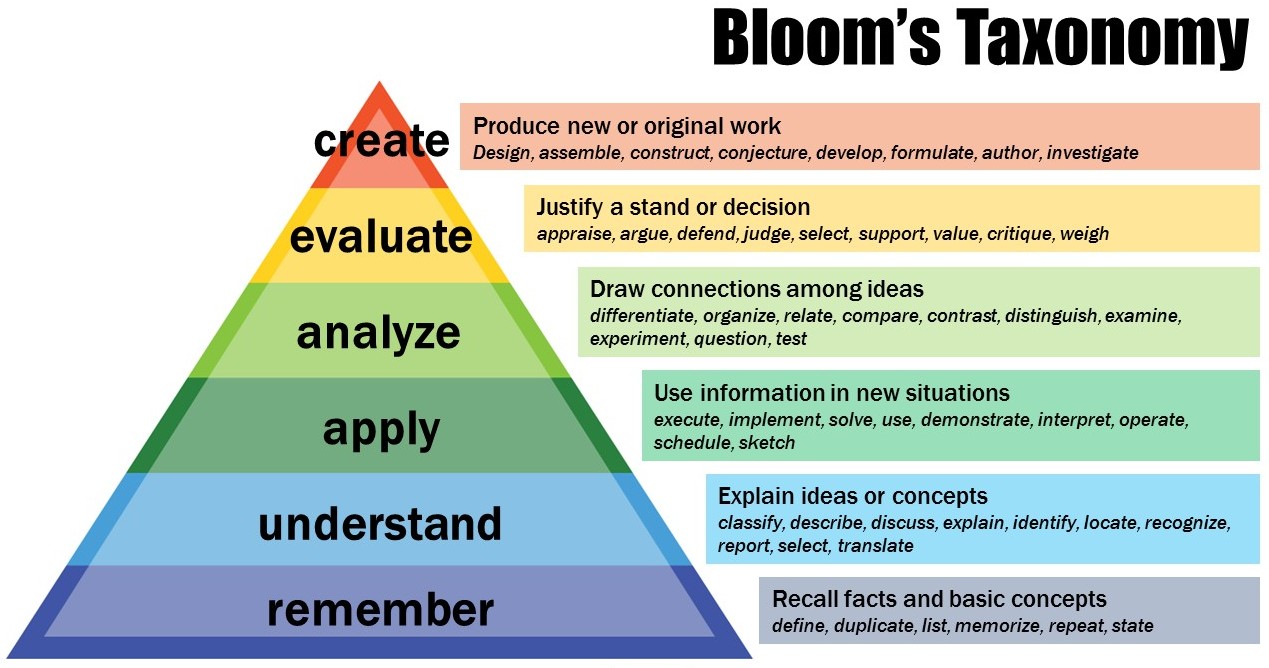 4
This Photo  is licensed under CC BY-NC
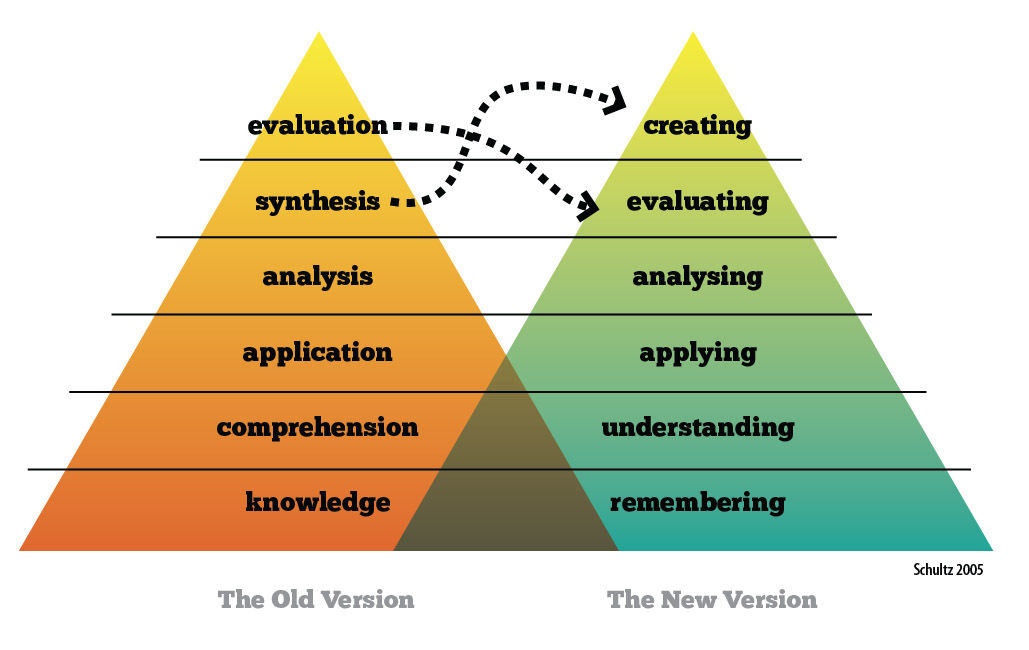 5
This Photo  is licensed under CC BY-SA-NC
Solving Problems
How do we solve problems?
Solving Problems
7
Top Down Design
What is an Algorithm?
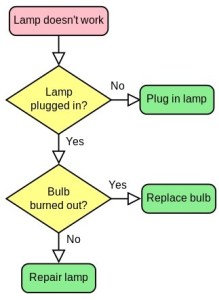 What is an Algorithm?
This Photo by Unknown Author is licensed under CC BY-SA-NC
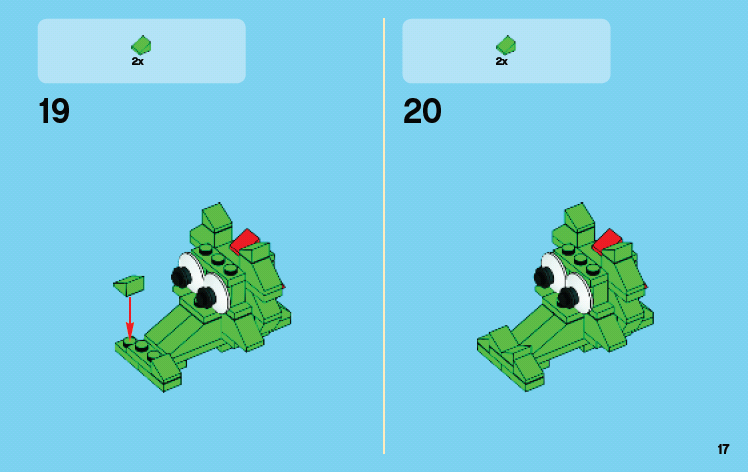 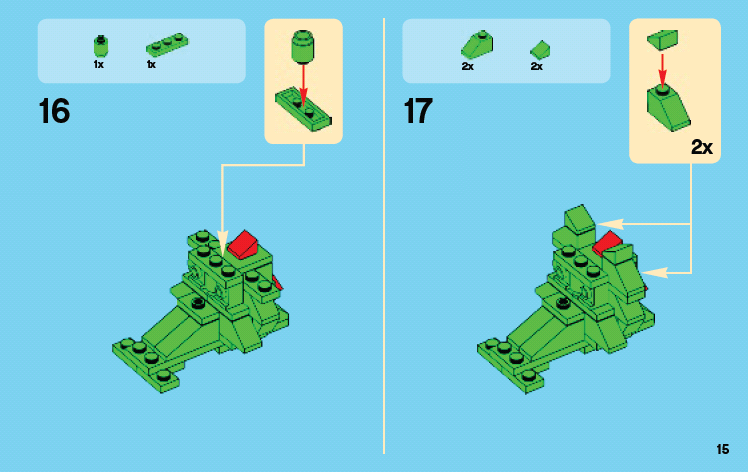 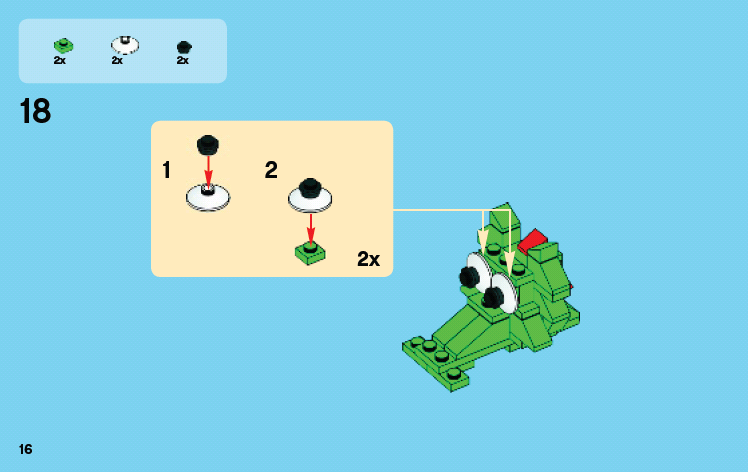 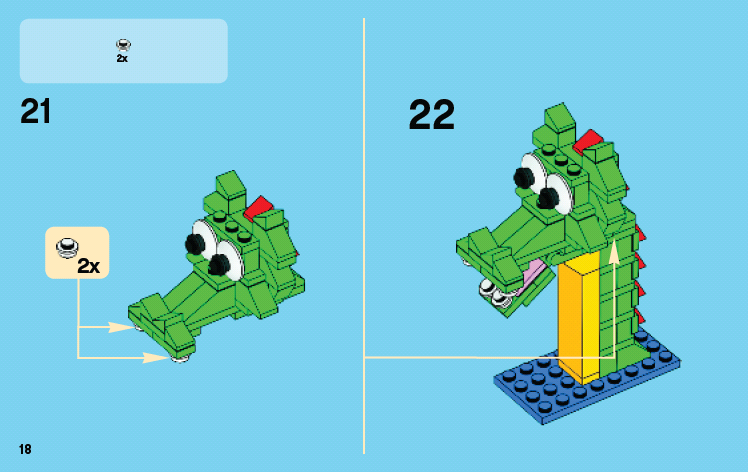 What is an Algorithm?
Algorithm: A finite sequence of effective (unambiguous, possible) steps to solve a problem.
Expressed in English, human-oriented form
Result of top-down design (or other problem solving strategy)
A well written algorithm can be written in any computer programming language
Generally written in pseudo-code and/or visualized in a flowchart
Pseudocode
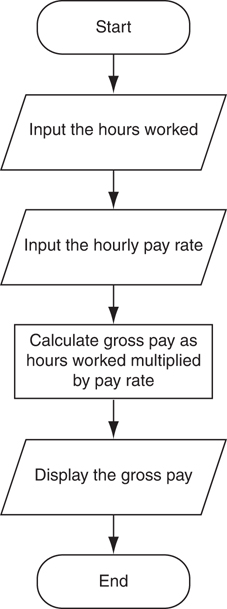 Pseudocode: fake code
Informal language that has no syntax rule 
Not meant to be compiled or executed
Used to create model program
No need to worry about syntax errors, can focus on program’s design
Can be translated directly into actual code in any programming language
Flowchart: diagram that graphically depicts the steps in a program
Ovals are terminal symbols
Parallelograms are input and output symbols
Rectangles are processing symbols
Symbols are connected by arrows that represent the flow of the program
What is Programming?
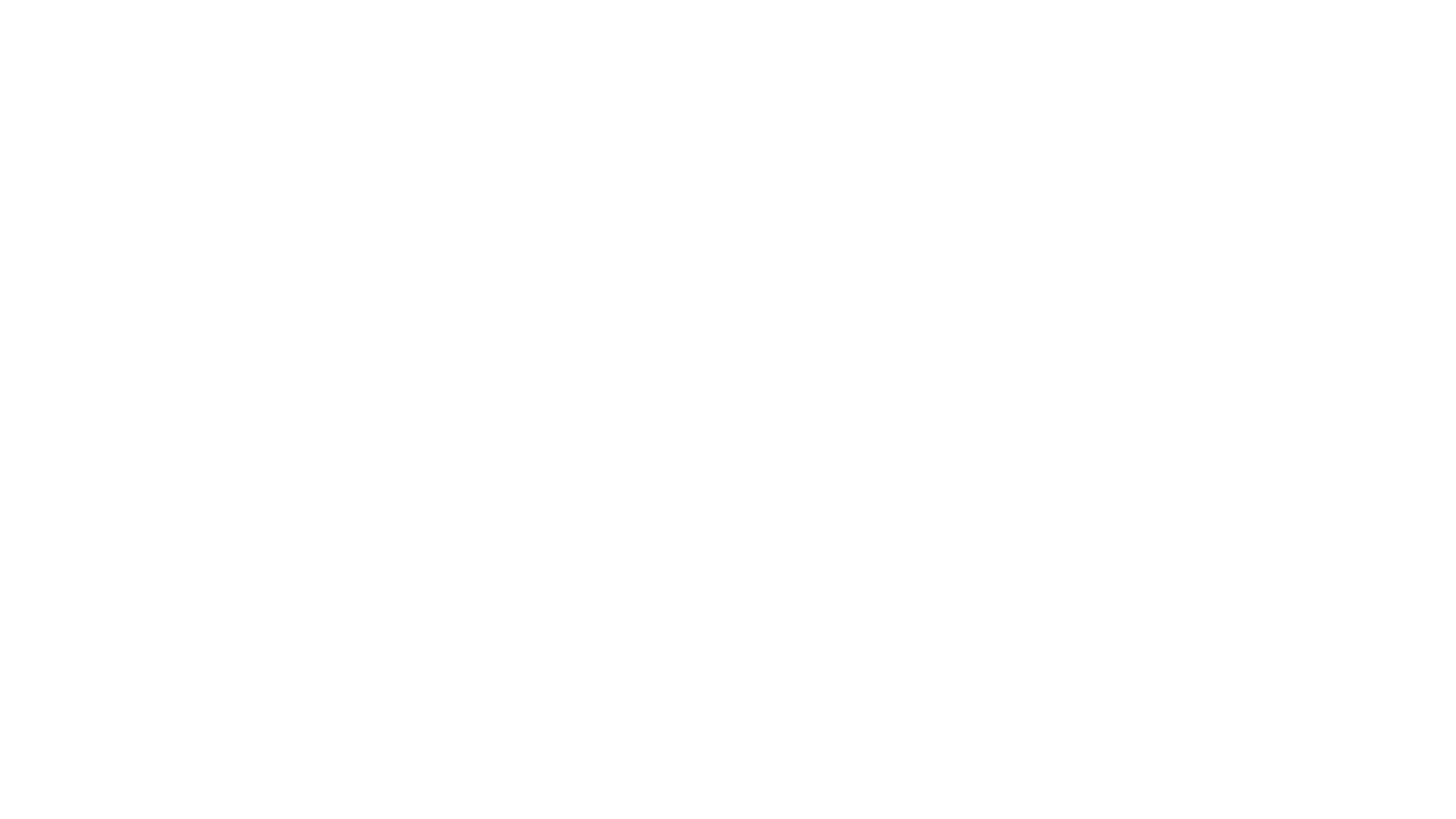 What is Programming?
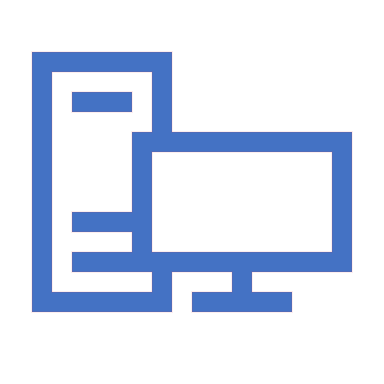 Programming:  the process of creating software by translating algorithms into a computer language.
Algorithm:  human readable form, layout/syntax is free as long as a reasonable person can understand it
Computer Program: computer readable form, precise syntax that must be followed exactly, will do exactly what you say (not what you meant!) - SOFTWARE
Where Are We Going?
Computers are tools that we use to solve problems
Need to understand the problem that we want to solve
Need to understand how a computer works to model the problem
Need to learn how to program the computer to solve the problem
Programming Languages
Many programming languages available
Offer different features
Each has its own strengths and weaknesses

Common features
Allow us to control the behaviour of a computer
Defined syntactic and semantic rules
Syntactic – what does a valid statement look like
Semantic – what is meaning of a statement
Example: Syntax versus Semantics
Python 2:
5 / 2 = 2
5 / 2.0 = 2.5
5.0 / 2 = 2.5

Python 3
5 / 2 = 2.5
5 / 2.0 = 2.5
5.0 / 2 = 2.5
Syntax is the same. 
Division is done via /

Semantics are different.
Python 2 division result is based on whether one input has decimals
One decimal value number creates decimals out

Python 3 always produces decimal numbers
High Level Vs. Low Level Languages
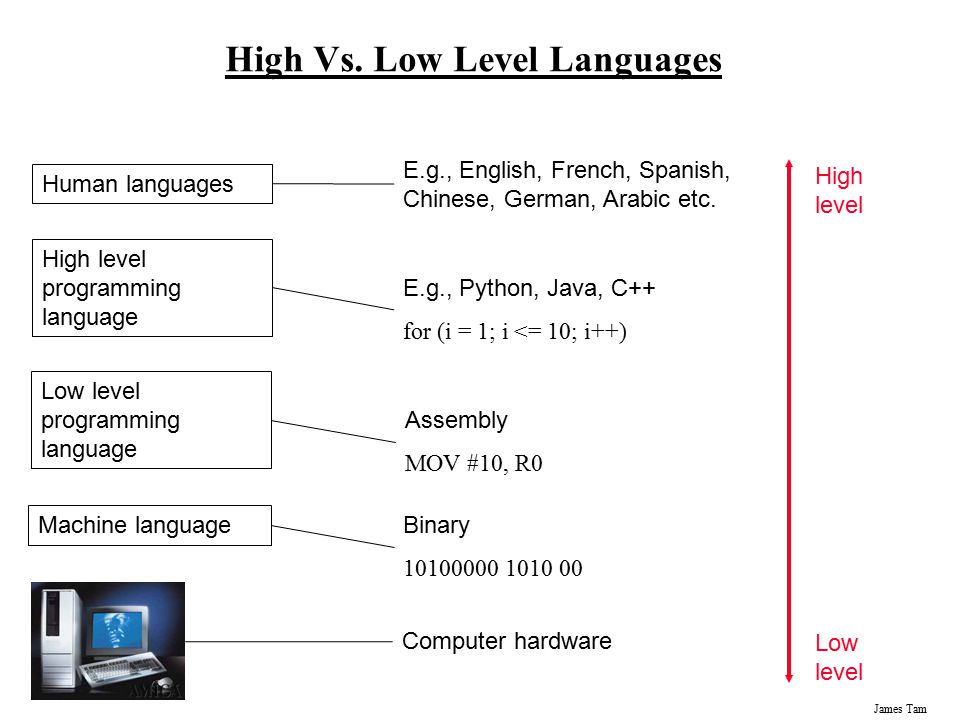 Ambiguity, 
Redundancy,..
Accuracy,
Concise,…
High Level Vs. Low Level Languages
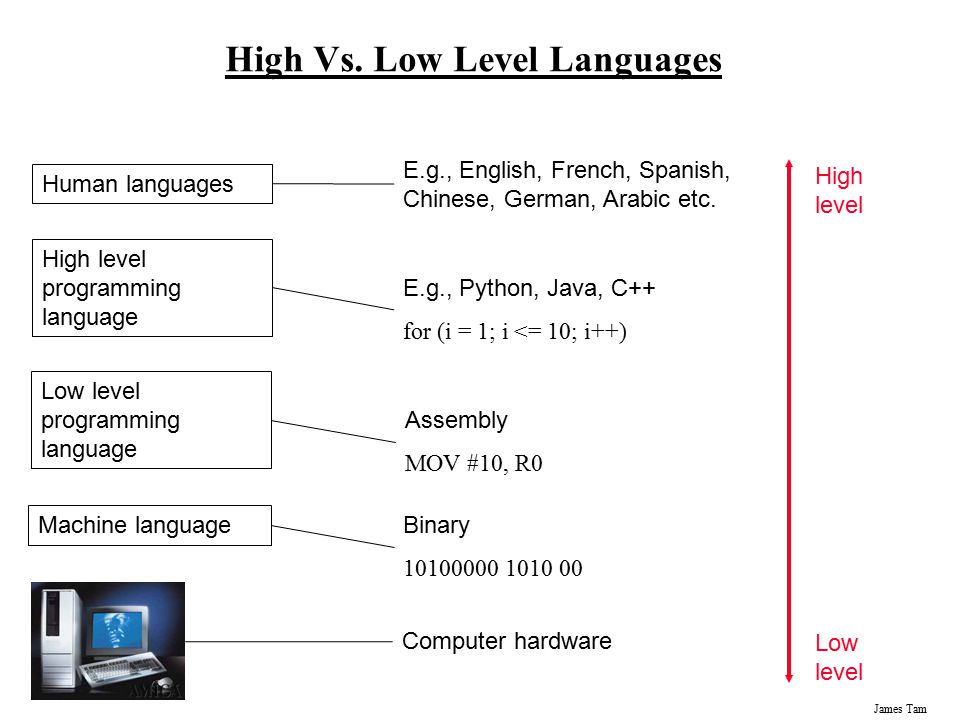 Ambiguity, 
Redundancy,..
We will be writing in Python (a high-level language), to run source code of a program it is compiled to binary code (machine code) which the hardware stores as electrical information
Accuracy,
Concise,…
Using Python
Python 3 is the official programming language for this course.
There are different ways to tell Python to execute your code:
Interactive coding
System command lines and files
Compiler/Interpreter
Programming
Computer programs are stored in source code files 
Human readable / editable 
Can also be understood by a computer
typically have the extension .py 
.py extension, or any extension is completely option in the computer, I could write a program in a file called jingle.bells and and it would work
Once the file is created, it is run using the installed python program
python myfile.py
Also! python jingle.bells
Compilers Vs. Interpreter
A compiler: 
Is like translating an entire book and give it to a reader.
A compiler reads the program and translates it completely before the program starts running

An interpreter 
is like translating a line at a time and give the line to the uses until the book is finished.
It processes the program a little at a time, alternately reading lines and performing computations.
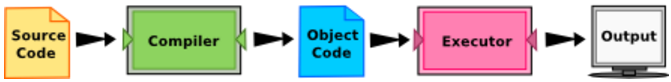 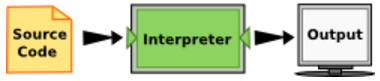 Interpreting code
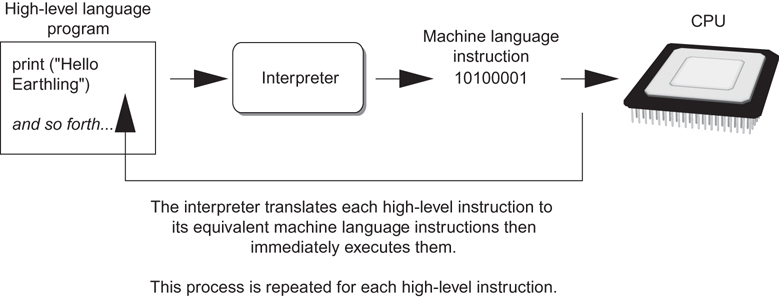 Difference between Compiler and Interpreter
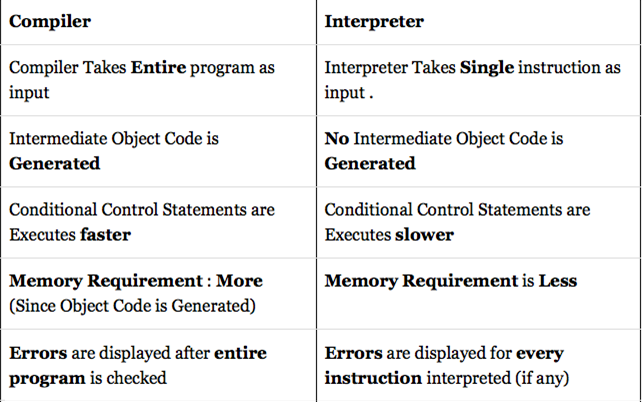 Compiler or Interpreter
Many modern languages use both processes. 
Python uses both processes.
Python is a compiled interpreted language

Python is first compiled into a lower-level language, called byte code, and then interpreted by a program called a virtual machine. 
(byte code is higher level than machine code, we can still move it between machine types Ex. Win/MacOS. Machine code can only move within same type.)
A virtual machine is created for each machine type.

There is also an interpreter-only mode for Python where we can type instructions line by line. However, it is rare to use this outside of teaching programming.
Coding
Command lines and files
Interactive coding (Interpreter-only mode)
>>> is a Python prompt indicating that python is ready to accept commands




Python Functions:
print()  prints text to the screen
exit()  exits python
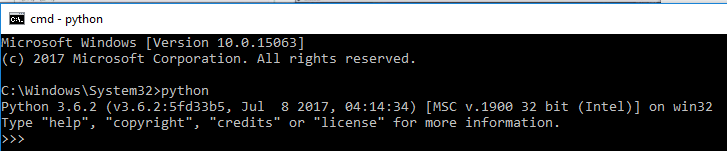 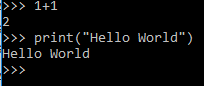 Command Lines and Files
Source code is a file containing your code often referred to as a program.
The filename ends with a .py suffix 
e.g. hello.py
To execute from terminal/shell:  
python hello.py
To save the output into a file: 
python hello.py > output.txt
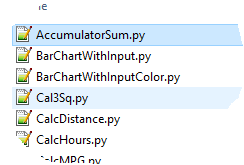 Onward to … variables!
Jonathan Hudson
jwhudson@ucalgary.ca
https://pages.cpsc.ucalgary.ca/~hudsonj/